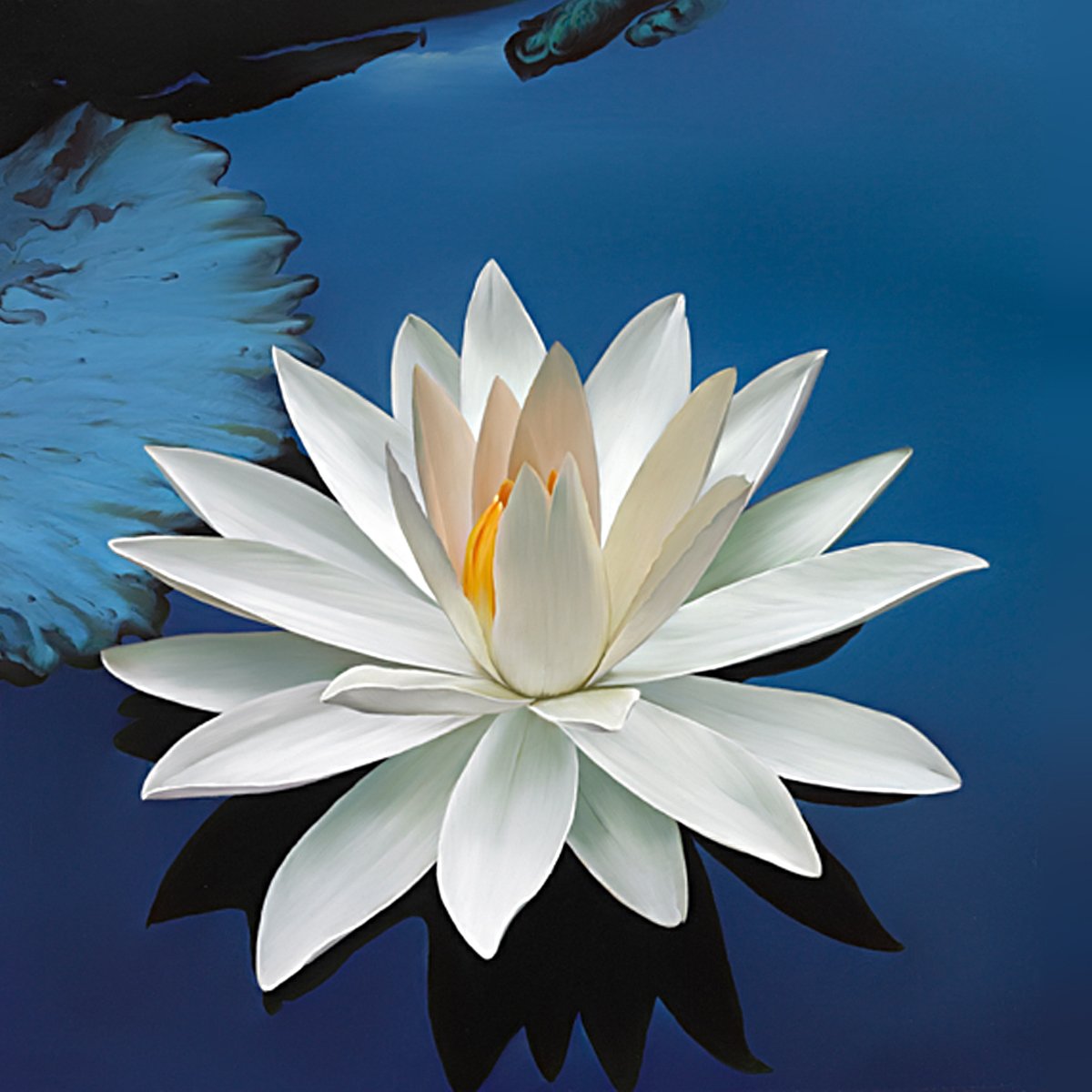 সবাইকে শুভেচ্ছা
শিক্ষক পরিচিতি
মো় তারিকুল ইসলাম
সহকারি শিক্ষক 
শুক্রমনি চাকমা সরকারি প্রাথমিক বিদ্যালয় 
মহালছড়ি,খাগড়াছড়ি।
বিষয়-প্রাথমিক গণিত
শ্রেণি-তৃতীয়
সময়-৪৫ মিনিট
শিখনফলঃ
১৫.১.১ দেশে প্রচলিত সকল মুদ্রা ও নোট শনাক্ত করতে পারবে।
১৫.১.২ অঙ্কে প্রকাশিত টাকা পয়সার পরিমাণ পড়ে বলতে পারবে।
এসো নিচের ভিডিওটি দেখি
পাঠ শিরোনাম
    বাংলাদেশী মুদ্রা ও নোট
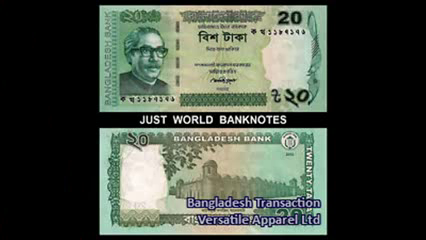 20 টাকার নোট
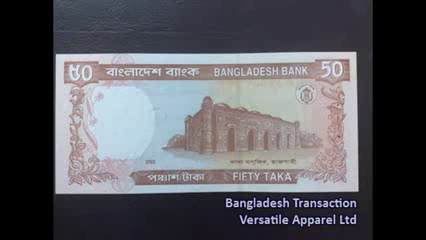 ৫০ টাকার নোট
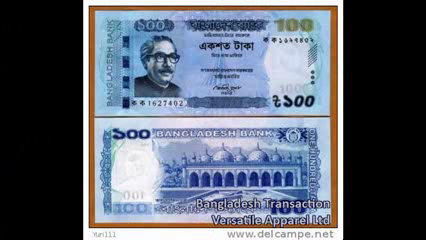 ১০০ টাকার নোট
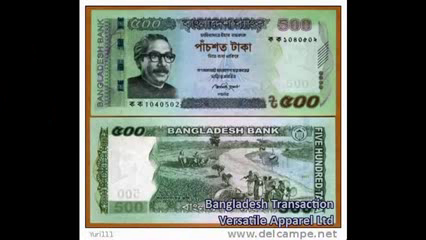 ৫০০ টাকার নোট
মূল্যায়ন
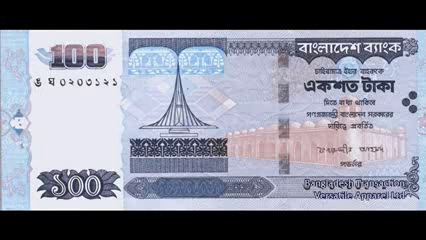 20 টাকার নোট
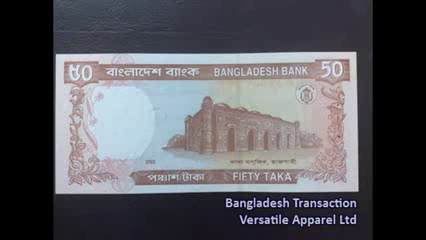 ১০০ টাকার নোট
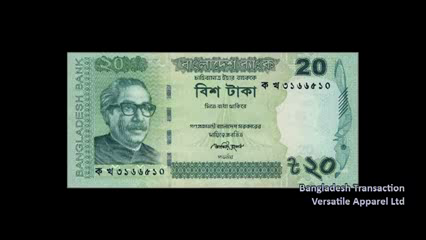 ৫০ টাকার নোট
বাড়ির কাজ:
বাংলাদেশে কয়টি কাগজের নোট আছে তা লিখে আনবে।
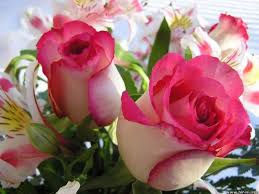 ধন্যবাদ